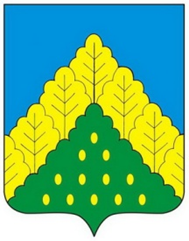 Об итогах исполнения бюджета Комсомольского района Чувашской Республики за 9 месяцев 2019 года
Докладчик :
Начальник финансового отдела
администрации Комсомольского района
Е.И.Чернов
Основные параметры исполнения консолидированного и муниципального бюджетов Комсомольского района Чувашской Республики за 9 месяцев 2019 года
тыс. рублей
Бюджет муниципального района
Консолидированный бюджет
План 643 344,4
Факт 423 222,5
План 654 403,6
Факт 430 145,3
План 674 238,0
Факт  453 673,3
План 692 785,2
Факт 462 381,2
Результат исполнения бюджета муниципального района
Результат исполнения 
консолидированного бюджета
Дефицит
Дефицит
Дефицит
Дефицит
- 30 893,6
- 38 381,6
- 30 450,8
- 32 235,9
План
Факт
План
Факт
2
Социально-культурная сфера
Прочие расходы
Исполнение консолидированного бюджета за 9 месяцев 2019 года
тыс. рублей
Доходы
Расходы
462 381,2
430 145,3
Собственные доходы
НДФЛ
42 561,4
349 238,6
(75,5%)
(71,0% от плана)
75 806,3
(17,6 %)
(57,4 % от плана)
Налоги на совокупный доход
9 733,6
Прочие налоговые доходы
14 108,7
Неналоговые доходы
9 402,6
Безвозмездные поступления
354 339,1
(82,4%)
(67,8 % от плана)
113 142,6
(24,5%)
(56,3% от плана)
Дотации
35 314,5
152 686,5
Субсидии
Субвенции
177 664,1
- 11 326,0
Прочее
Дефицит
-32 235,9
3
Поступление собственных доходов консолидированного бюджета
тыс. рублей
на 1апреля 2019 года
на 1июля 2019 года
За 3 месяца
 + 24 484,2 тыс.рублей
- 3,9%                                   1 858,9 тыс.рублей
- 8,1%                                   1 904,3 тыс.рублей
на 01.04.2018 год
на 01.04.2019 год
на 01.07.2018 год
на 01.07.2019 год
За 9 месяцев
 + 54 270,3 тыс.рублей
на 1октября 2019 года
- 0,7%                                   500,9 тыс.рублей
на 01.10.2018 год
на 01.10.2019 год
Годовой прогноз на 2019 год           (после III – уточнения)
131 994,8 тыс.рублей
4
Исполнение консолидированного бюджета за 9 месяцев 2019 года в сравнении с аналогичным периодом 2018 года
тыс. рублей
128,8%
99,3%
Поступление собственных доходов              к аналогичному периоду 2018 года
103,2%
На 1 октября 2019 года поступление               собственных доходов в муниципальный бюджет составило 99,3 %
116,1%
83,4%
36,0%
95,6%
137,1%
5
Исполнение бюджетов сельских поселений по налоговым и неналоговым доходам за 9 месяцев 2019 года в сравнении с аналогичным периодом 2018 года
Рост (снижение) поступления доходов, %
6
Исполнение бюджетов сельских поселений по имущественным налогам за 9 месяцев 2019 года в сравнении с аналогичным периодом 2018 года
Рост (снижение) поступления доходов, %
7
Исполнение бюджетов сельских поселений по доходам от использования имущества за 9 месяцев 2019 года в сравнении с аналогичным периодом 2018 года
Рост (снижение) поступления доходов, %
8
Поступление от государственной пошлины в бюджеты сельских поселений Комсомольского района за 9 месяцев 2019 года в сравнении с аналогичным периодом 2018 года
рублей
9
Исполнение консолидированного и муниципального бюджетов за 9 месяцев 2019 года в сравнении с аналогичным периодом 2018 года
тыс. рублей
Консолидированный бюджет
Бюджет муниципального района
462 381,2
453 673,3
337 243,8
329 378,8
+ 37,1%
+ 125 137,4
 тыс. руб.
+ 37,7 %
+ 124 294,5
 тыс. руб.
на 01.10.2018 г.
на 01.10.2019 г.
на 01.10.2019 г.
на 01.10.2018 г.
462 381,2
10
Расходы на реализацию мероприятий в рамках  национальных проектов
11
Исполнение дорожного фонда за 9 месяцев 2019 года
рублей
12
Освоение по разделам консолидированного бюджета за 9 месяцев 2019 года
тыс. рублей
37,1%
13
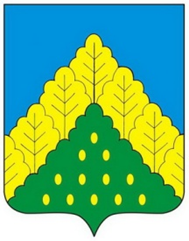 Спасибо за внимание!
14